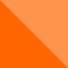 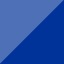 Vyplnění žádosti o podporuWypełnienie wniosku o dofinansowanie
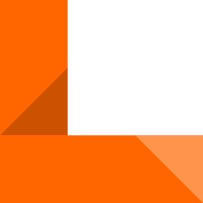 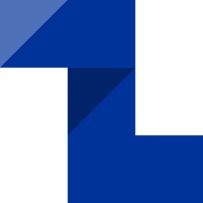 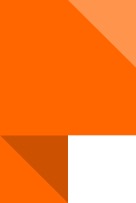 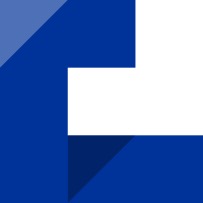 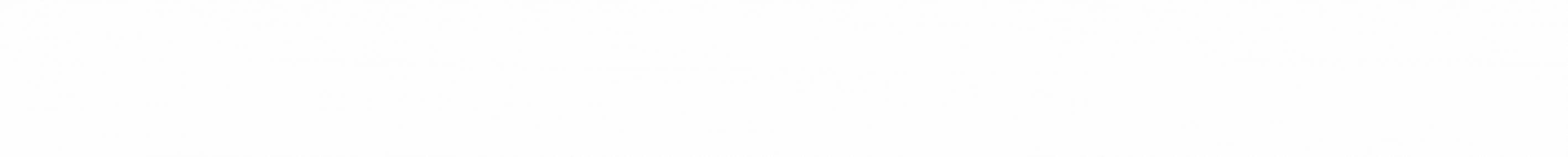 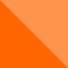 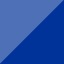 Vše najdete na webu ProgramuWszystko można znaleźć na stronach Programu
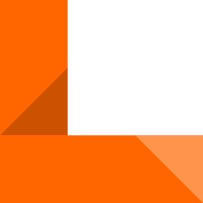 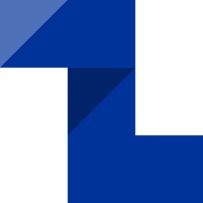 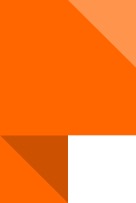 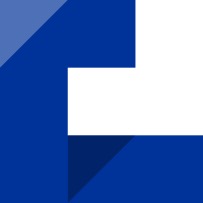 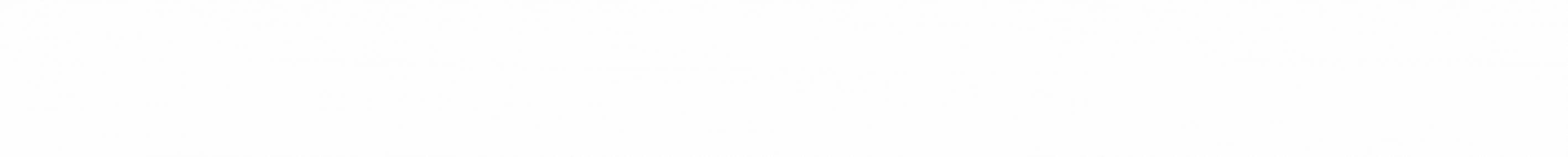 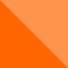 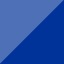 Podmínky předložení žádosti o podporuWarunki złożenia wniosku o dofinansowanie
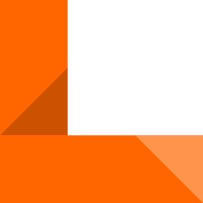 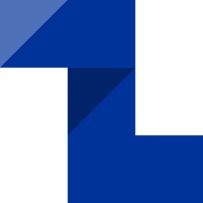 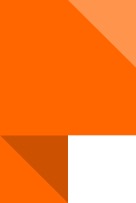 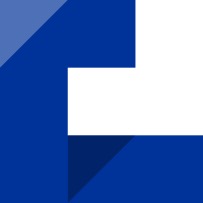 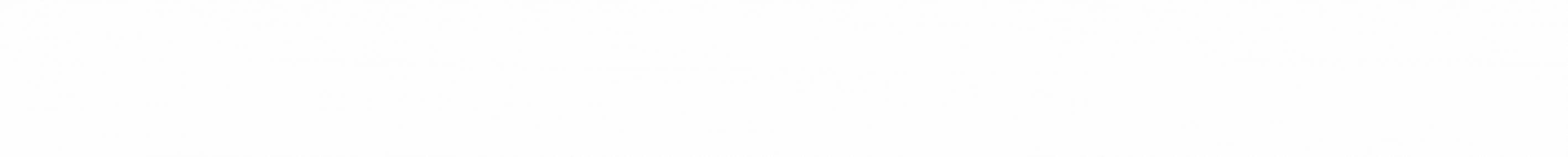 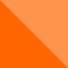 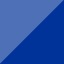 Proces předložení žádosti o podporuProces złożenia wniosku o dofinansowanie
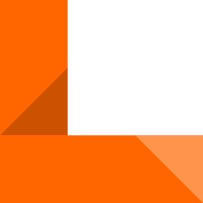 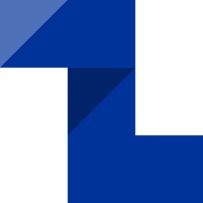 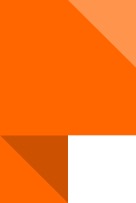 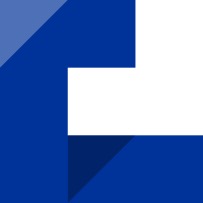 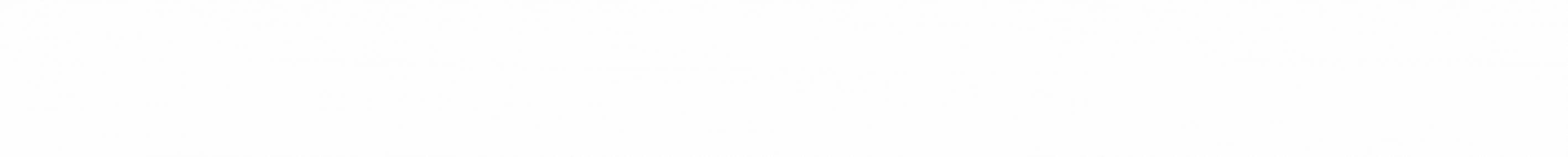 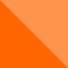 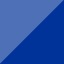 Doporučení k žádosti o podporuZalecenia dotyczące wniosku o dofinansowanie
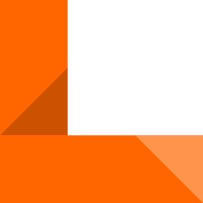 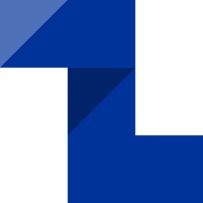 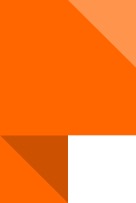 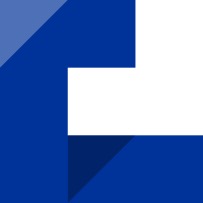 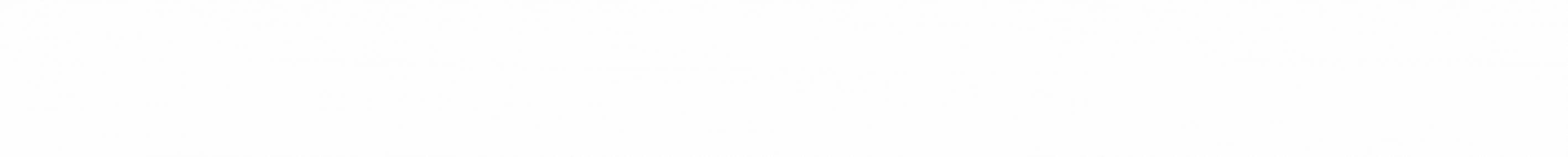 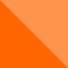 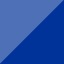 Doporučení k žádosti o podporuZalecenia dotyczące wniosku o dofinansowanie
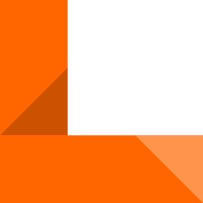 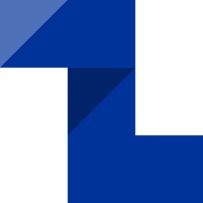 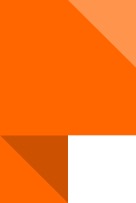 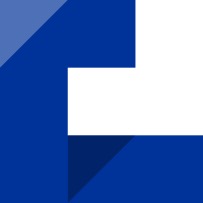 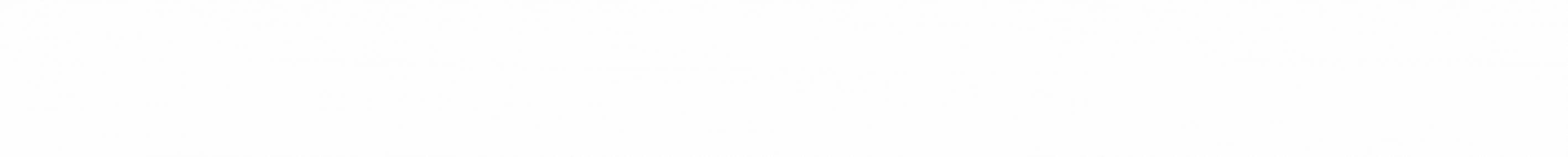 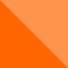 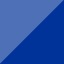 Doporučení k přílohám žádosti o podporuZalecenia dotyczące wniosku o dofinansowanie
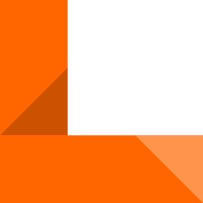 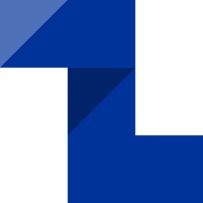 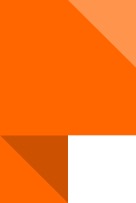 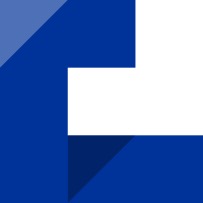 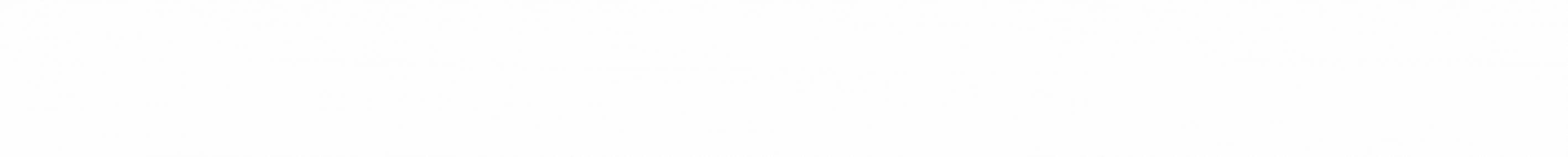 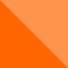 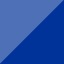 Vyplnění žádosti o podporuZalecenia dotyczące wniosku o dofinansowanie
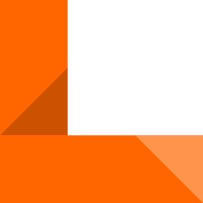 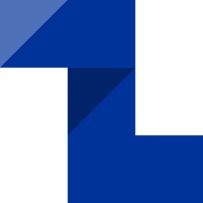 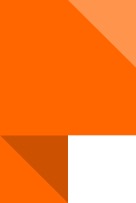 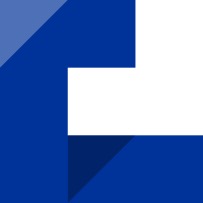 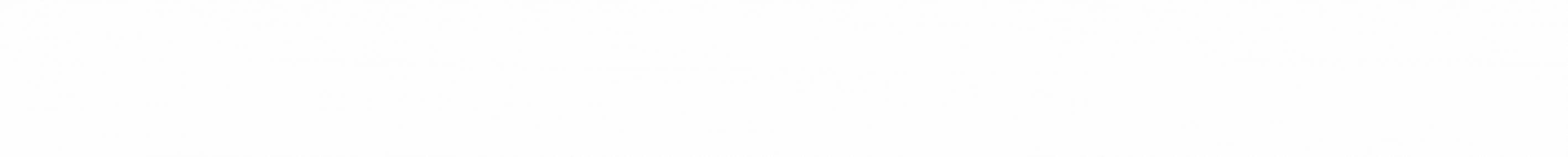 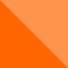 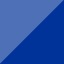 ISKP21+ISKP21+
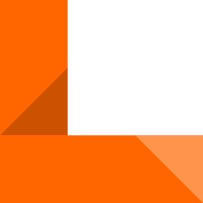 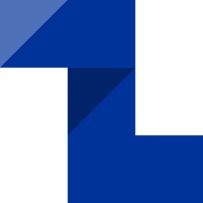 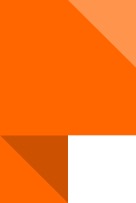 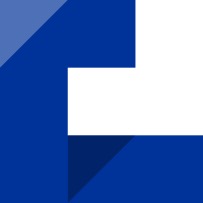 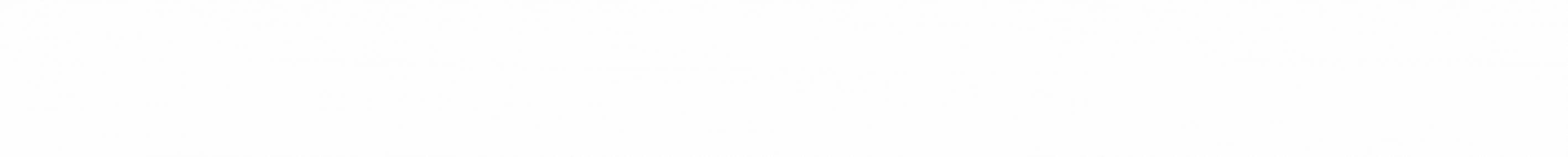 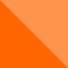 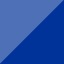 ISKP21+ISKP21+
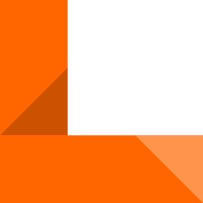 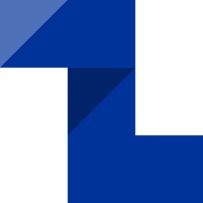 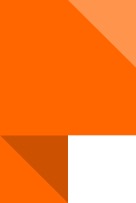 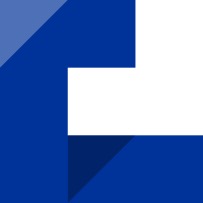 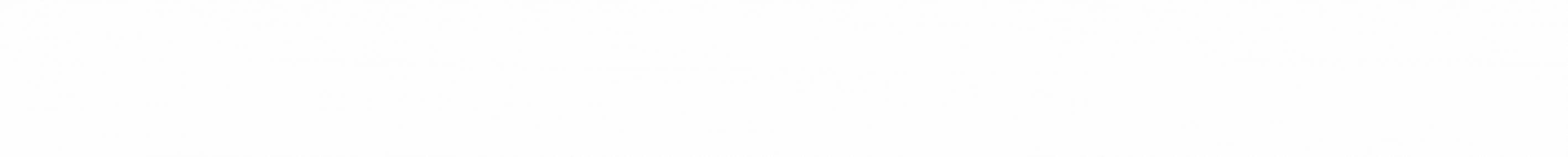 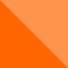 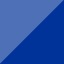 ISKP21+ISKP21+
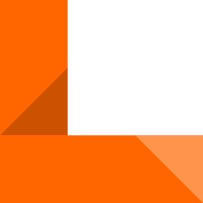 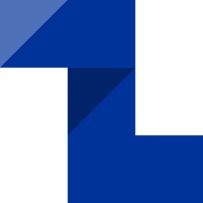 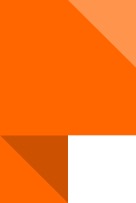 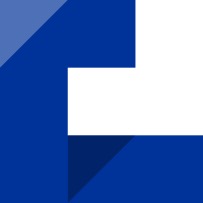 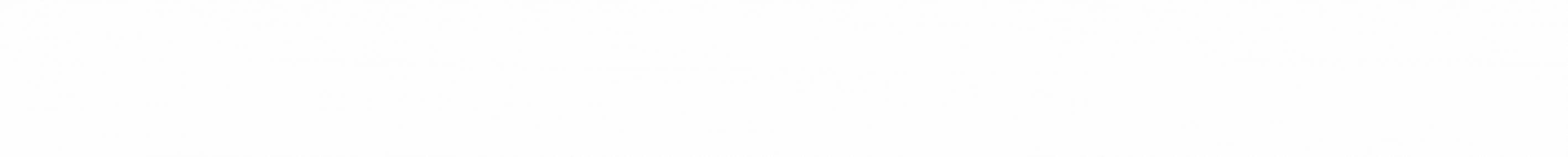 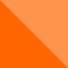 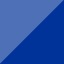 ISKP21+ISKP21+
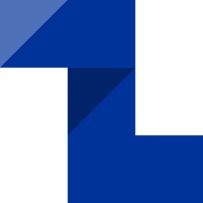 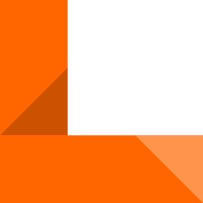 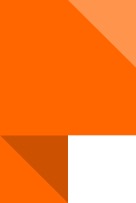 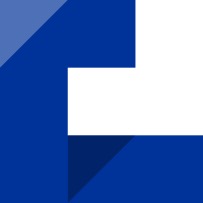 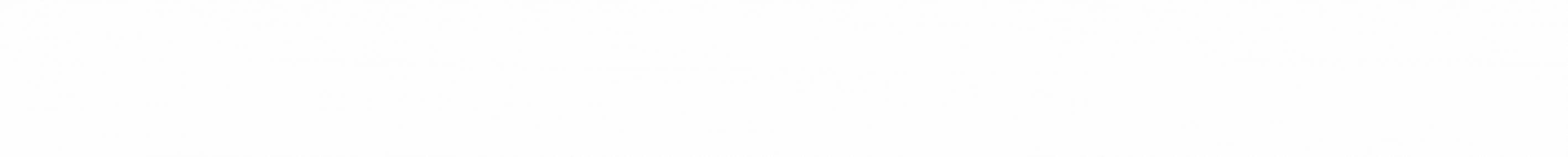 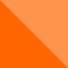 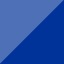 ISKP21+ISKP21+
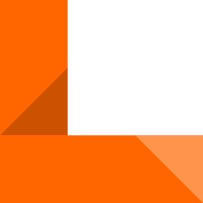 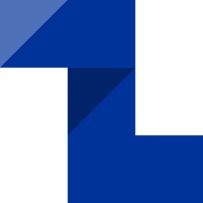 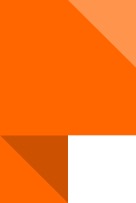 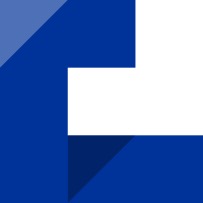 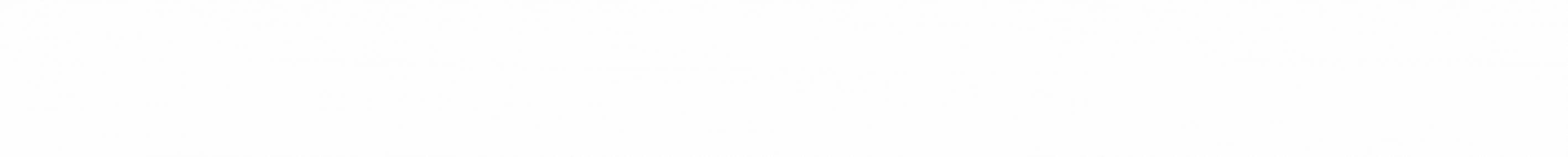 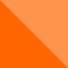 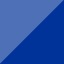 Zjednodušené metody vykazováníUproszczone metody rozliczania
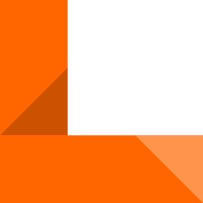 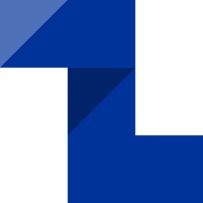 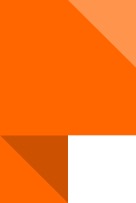 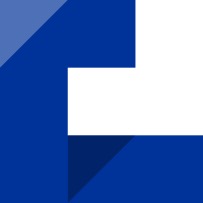 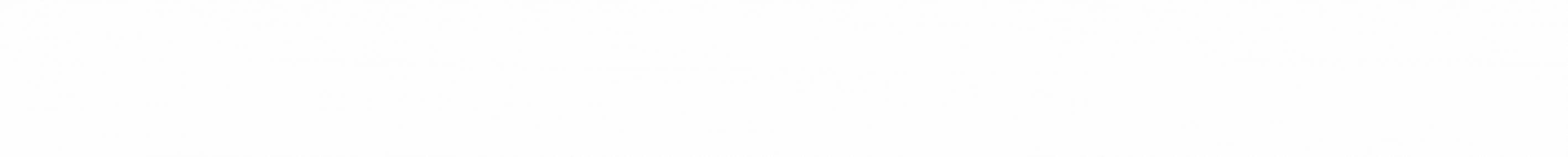 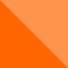 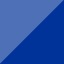 Základní nástroje ZMVPodstawowe instrumenty UMR
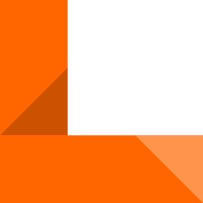 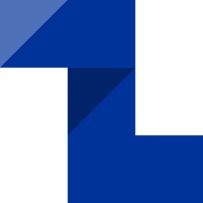 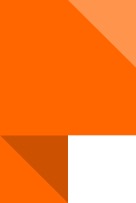 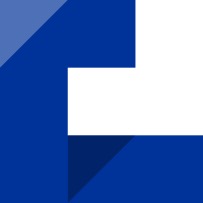 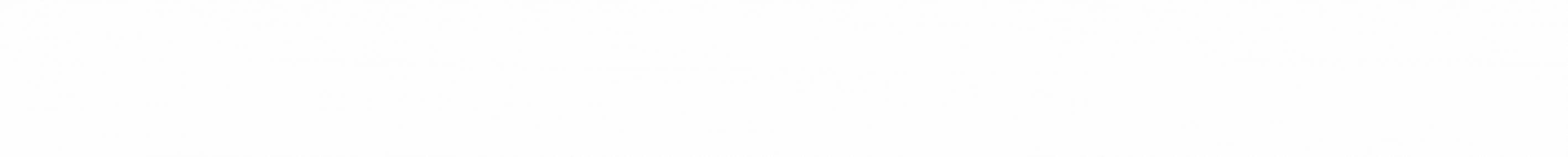 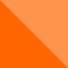 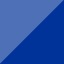 Jednotkové mzdové nákladyStawki jednostkowe kosztów osobowych
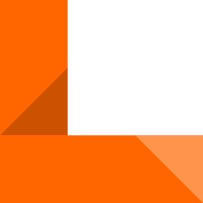 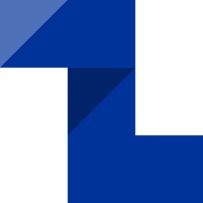 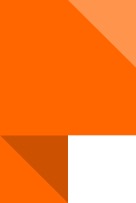 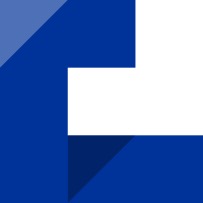 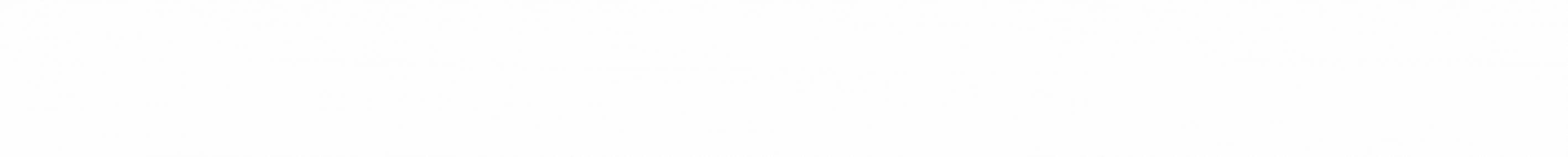 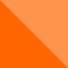 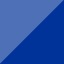 Jednotkové mzdové nákladyStawki jednostkowe kosztów osobowych
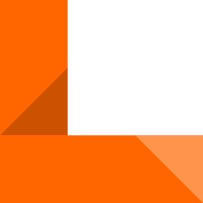 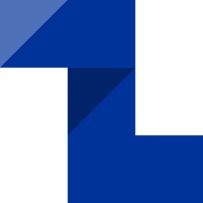 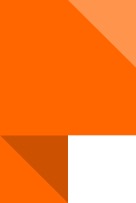 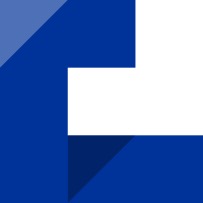 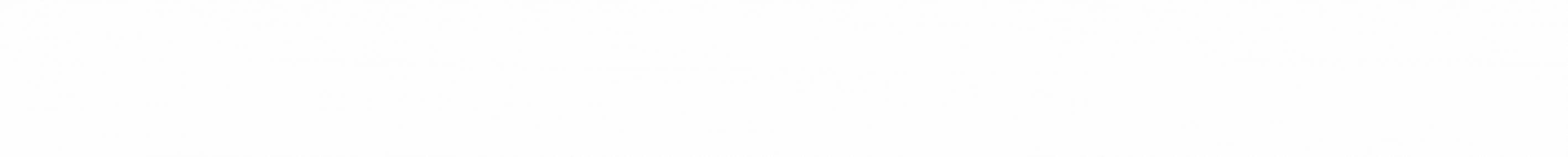 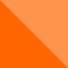 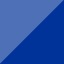 Jednotkové mzdové nákladyStawki jednostkowe kosztów osobowych
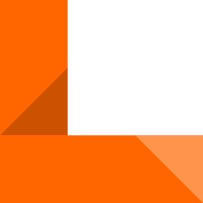 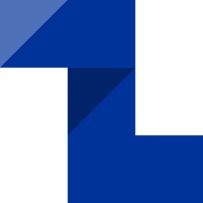 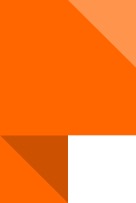 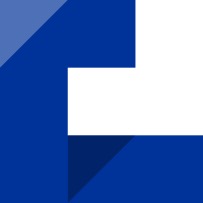 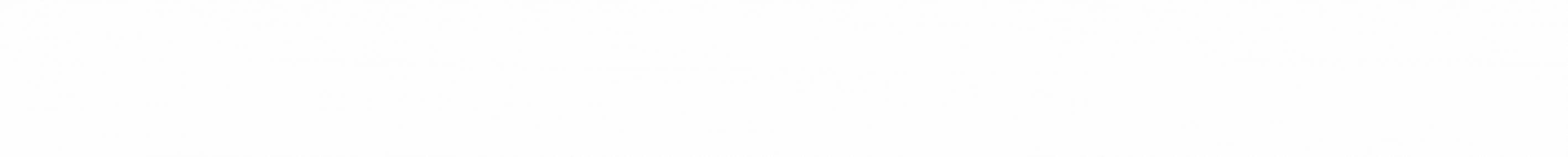 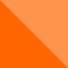 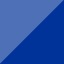 Jednotkové mzdové nákladyStawki jednostkowe kosztów osobowych
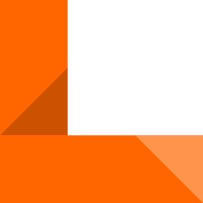 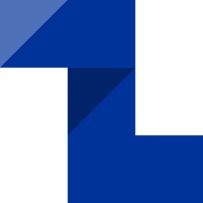 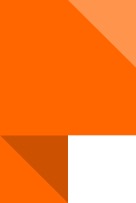 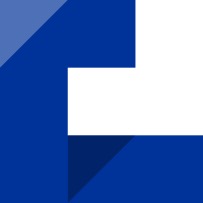 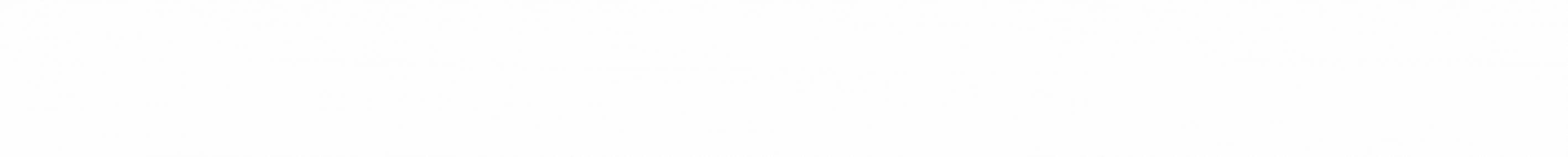 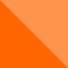 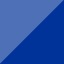 Paušální sazbyStawki ryczałtowe
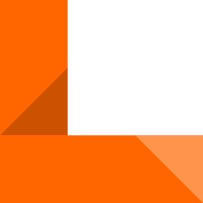 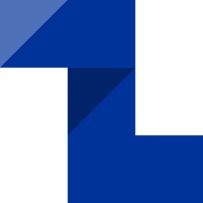 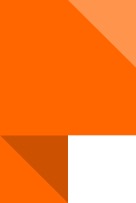 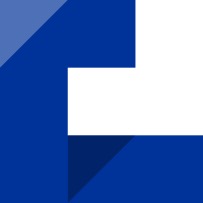 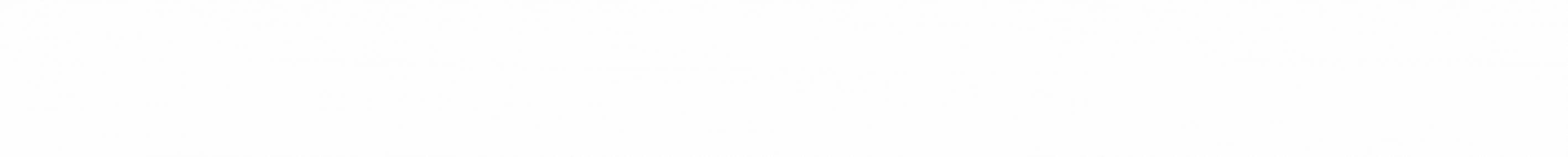 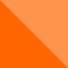 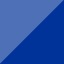 Paušální sazba na mzdyStawki ryczałtowe na wynagrodzenia
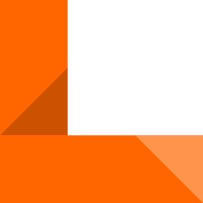 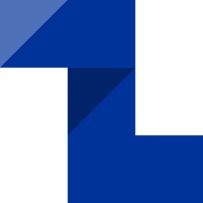 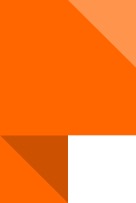 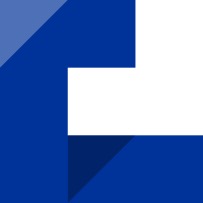 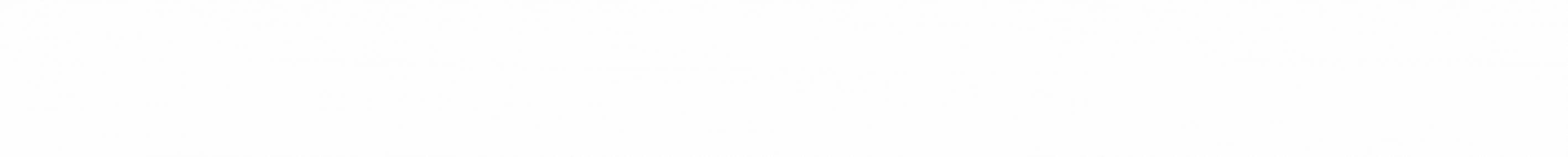 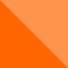 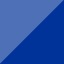 Paušální sazby u projektů do 200 000 EURStawki ryczałtowe w projektach do 200 000 euro
mzdy
ostatní přímé výdaje
mzdy
ostatní přímé výdaje
mzdy
ostatní přímé výdaje
mzdy
všechny ostatní výdaje
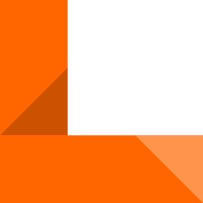 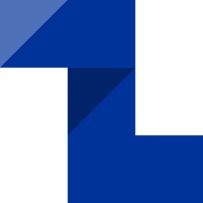 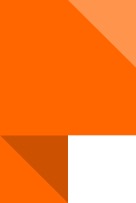 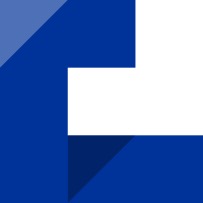 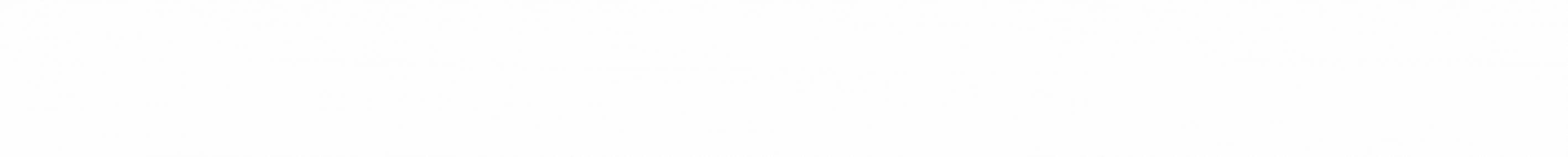 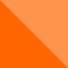 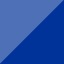 Paušální sazby u projektů do 200 000 EURStawki ryczałtowe w projektach do 200 000 euro
pozostałe wydatki bezpośrednie
wynagrodzenia
wynagrodzenia
pozostałe wydatki bezpośrednie
wynagrodzenia
pozostałe wydatki bezpośrednie
wszystkie pozostałe wydatki
wynagrodzenia
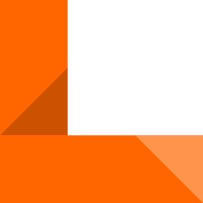 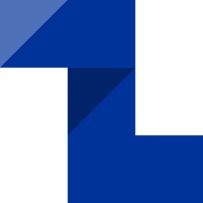 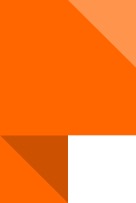 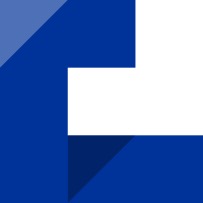 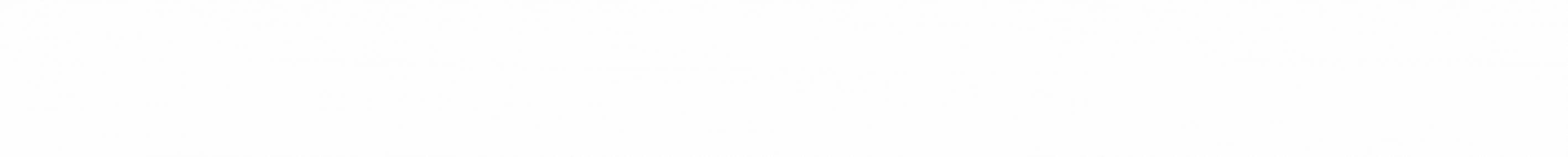 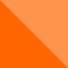 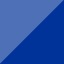 Skladba rozpočtu pro konkrétní specifický cílSkład budżetu dla konkretnego celu szczegółowego
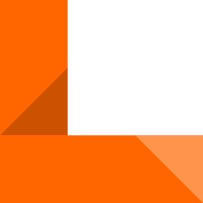 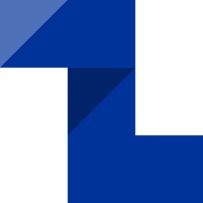 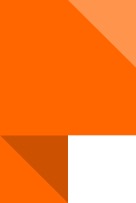 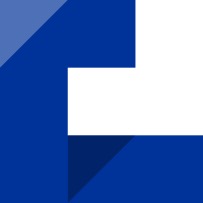 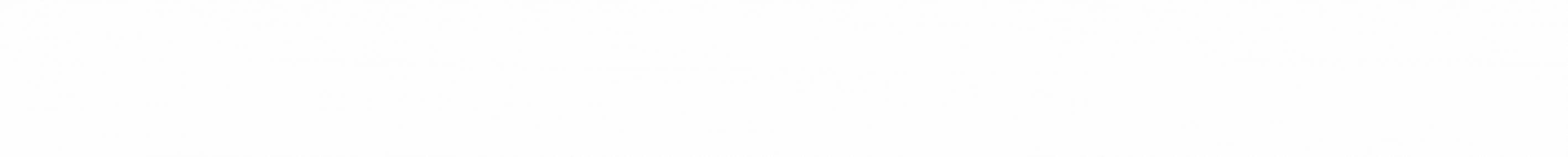 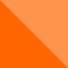 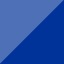 Způsobilost výdajů – vybrané aspektyKwalifikowalność wydatków – wybrane aspekty
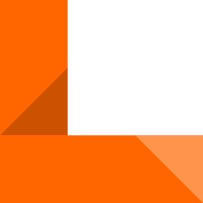 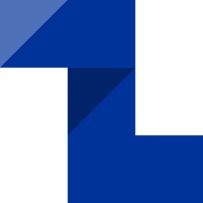 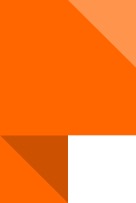 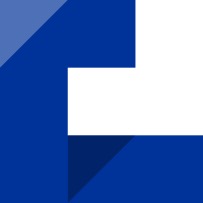 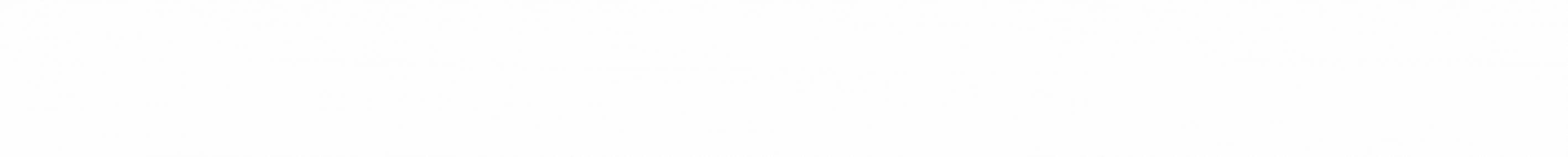 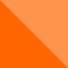 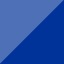 Generátor rozpočtuGenerator budżetu
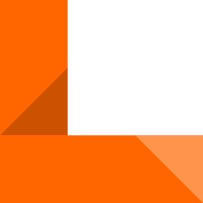 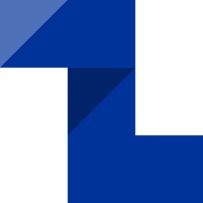 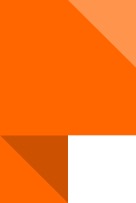 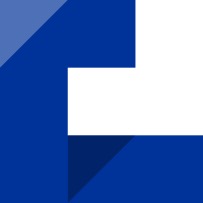 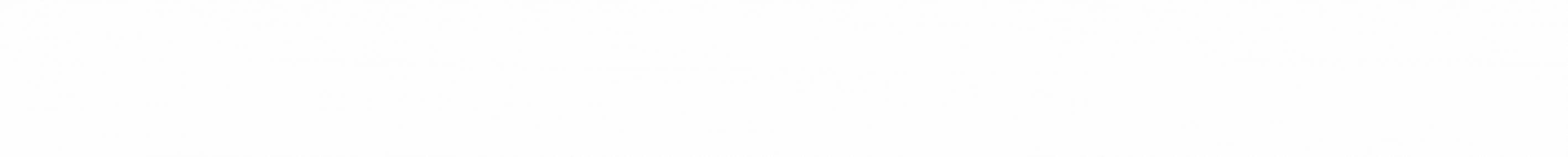 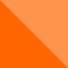 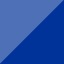 Generátor rozpočtuGenerator budżetu
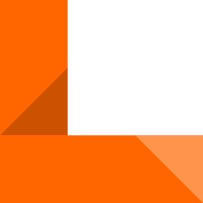 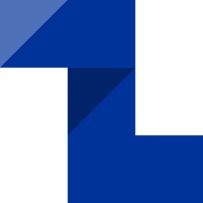 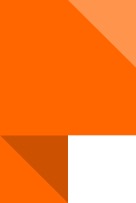 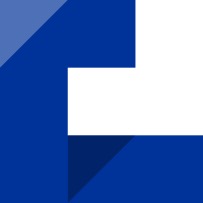 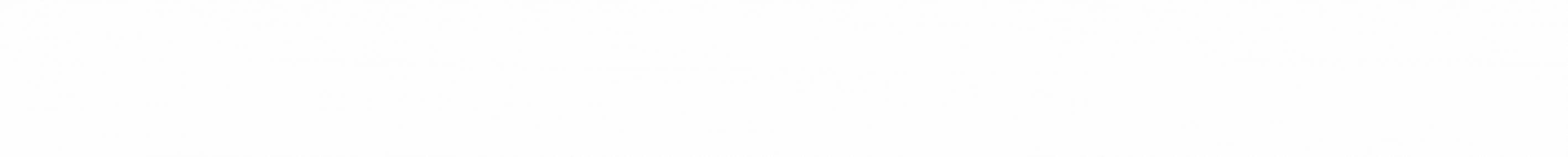 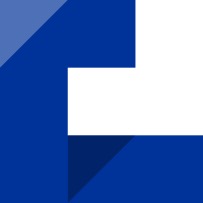 Děkuji za pozornostDziękuję za uwagę
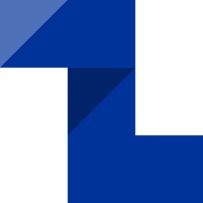 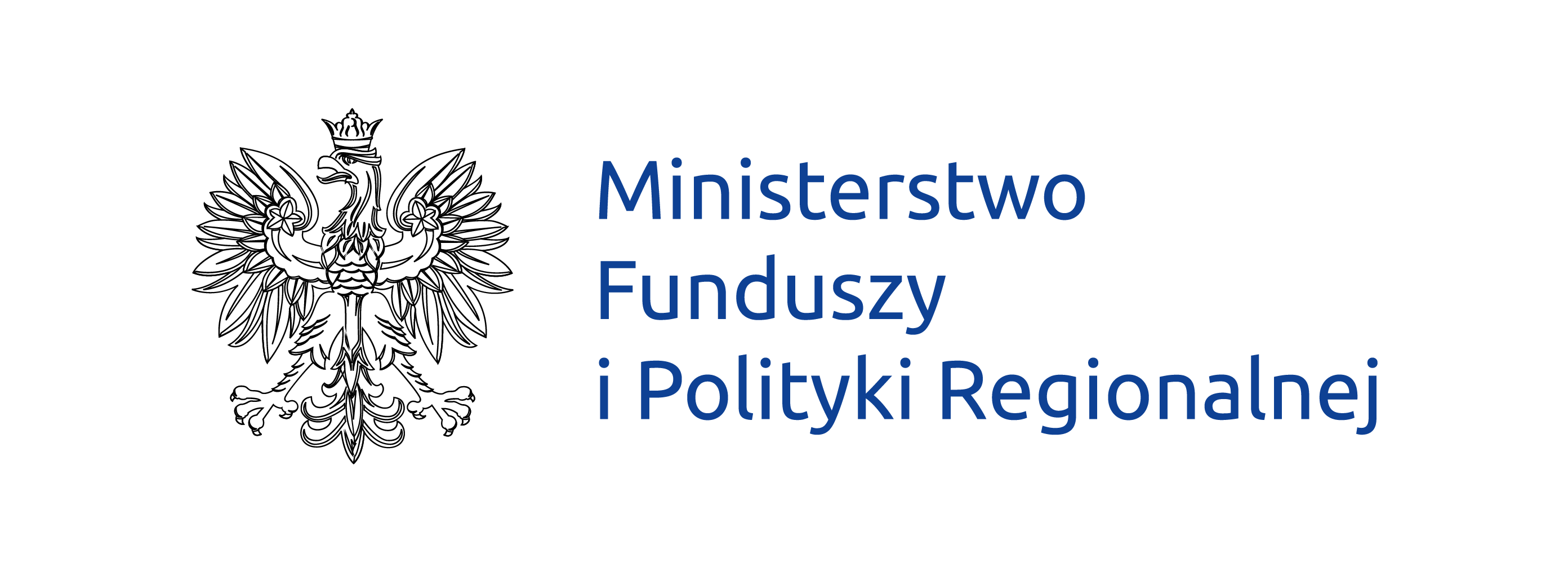 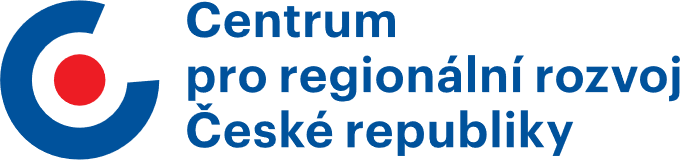 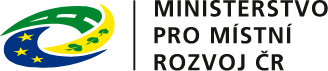 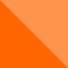 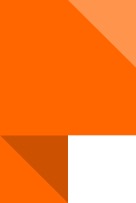 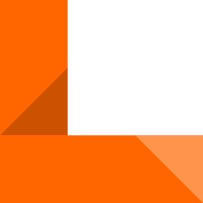 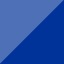 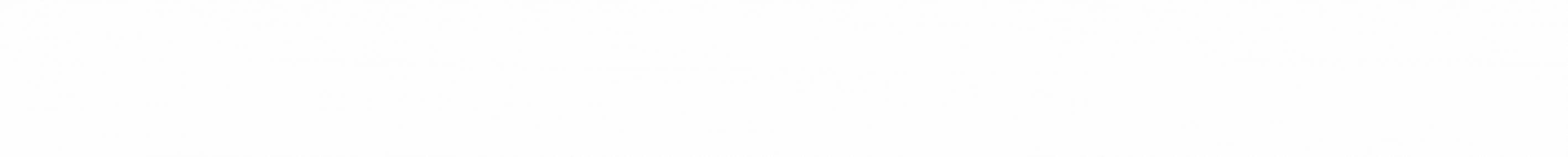